Výzkum v sociálních vědách II.Jak mluvíme o našich otázkách a jak je zkoumáme
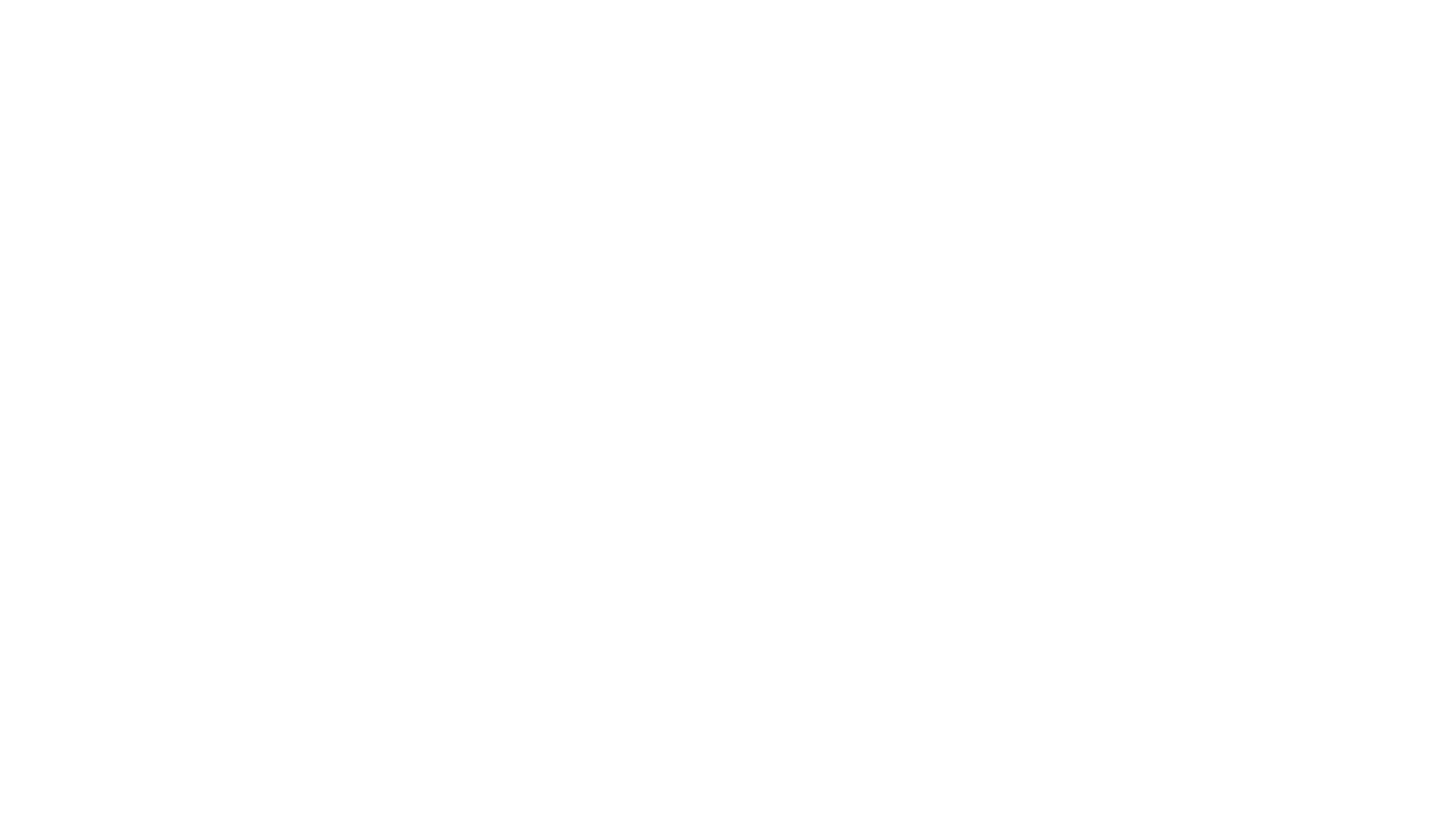 20.10. 2022

POLb1006 a BSSb1104
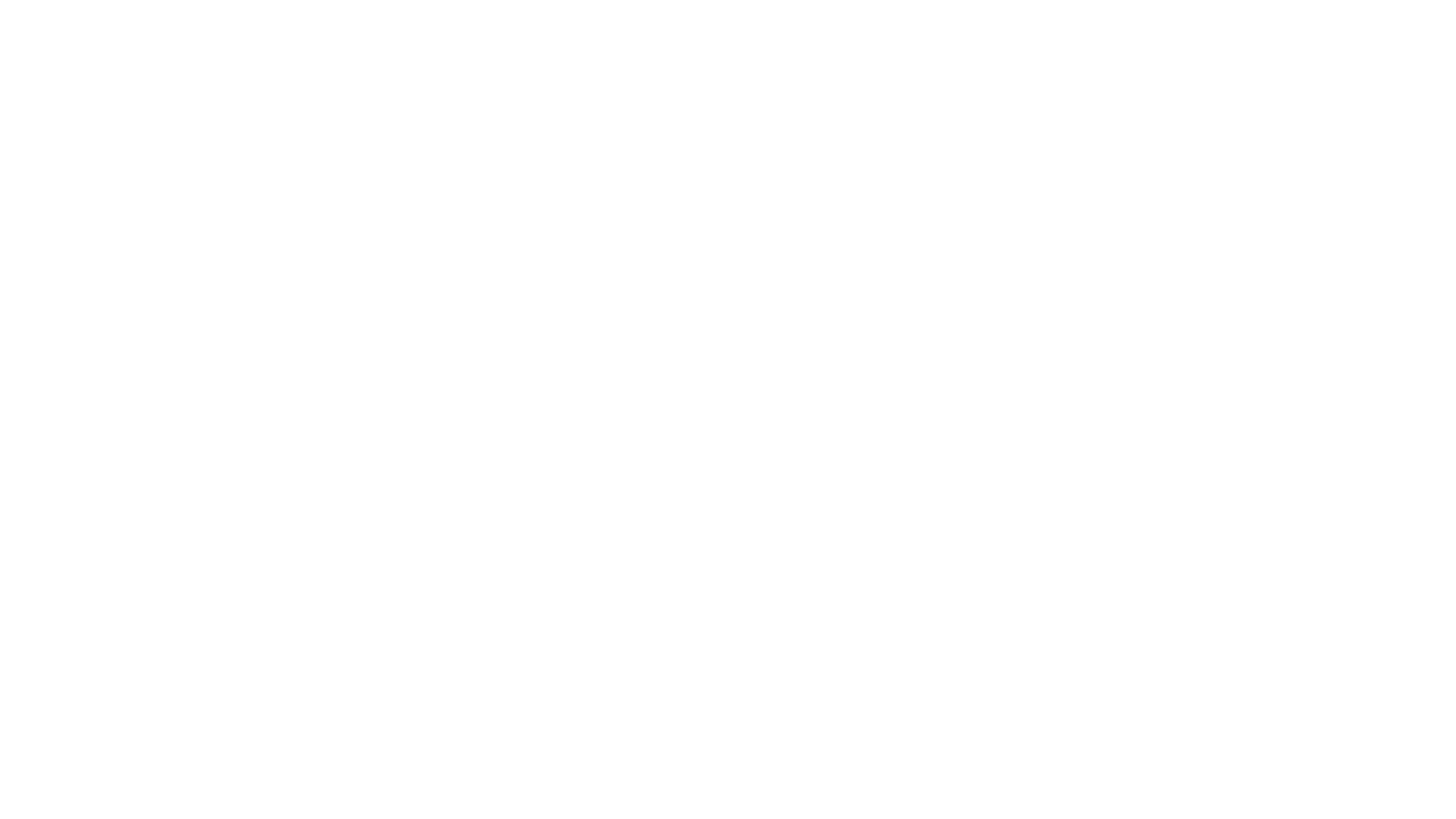 Jak o otázce mluvíme:teorie a koncepty
Vědec systematicky uvažuje o politice jako o vztazích mezi jednotlivými „politickými elementy“ 
Jeho úkolem je popsat/vysvětlit strukturu těchto vztahů
Obvykle předpokládá, že se tyto elementy nějak ovlivňují (například jeden „způsobuje“ druhý, případně „pokud se jeden nachází v určitém stavu, je větší pravděpodobnost, že ten druhý se bude nacházet ve specifickém stavu“).
Tyto elementy, části politické reality, vystupují ve výzkumu v podobě konceptů.
Neo-pozitivistický a realistický přístup zastávají názor, že koncepty a jejich formulace stojí vždy na počátku výzkumu.
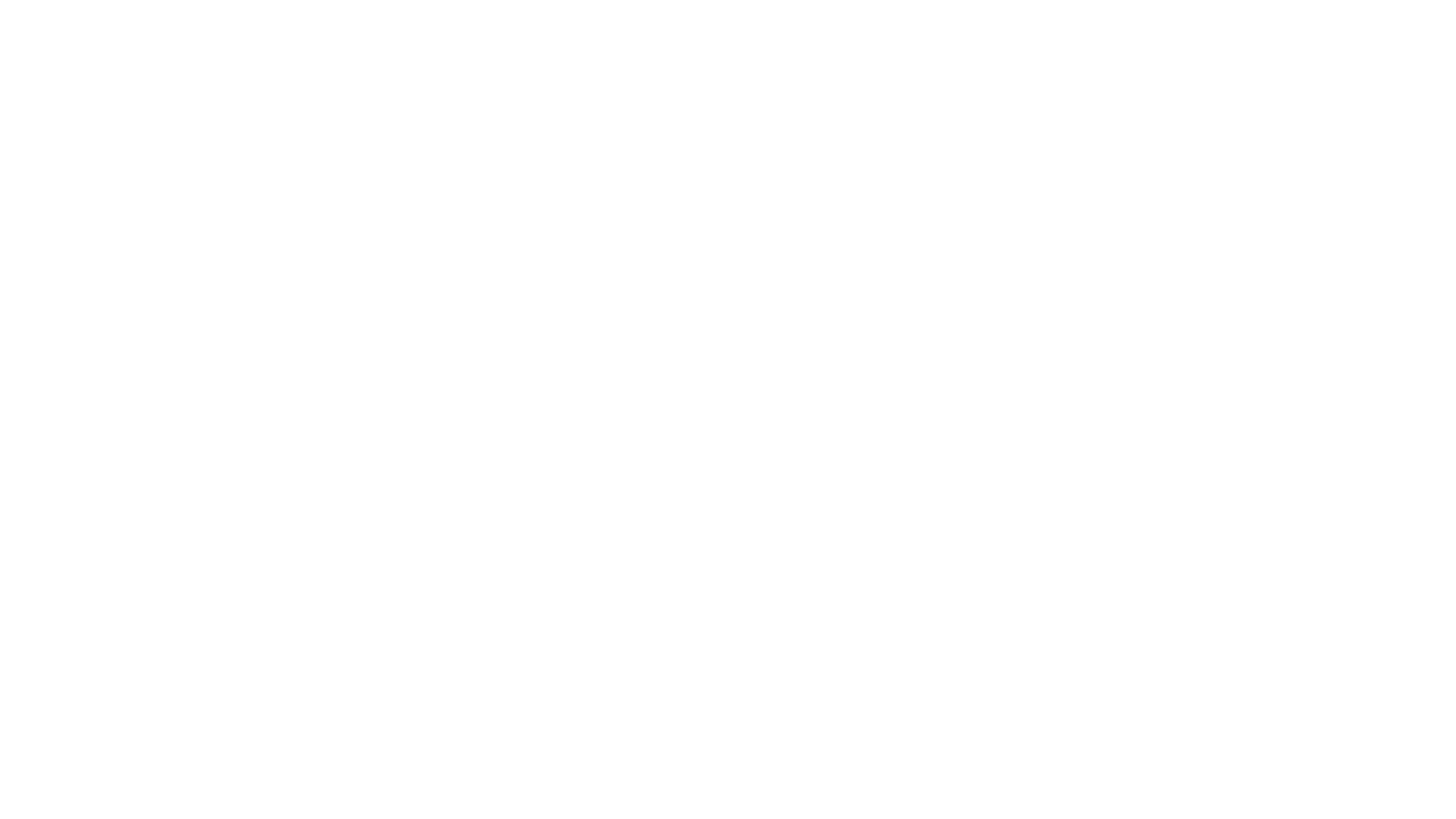 Popis předchází vysvětlení: Dobré koncepty dělají dobrou vědní disciplínu
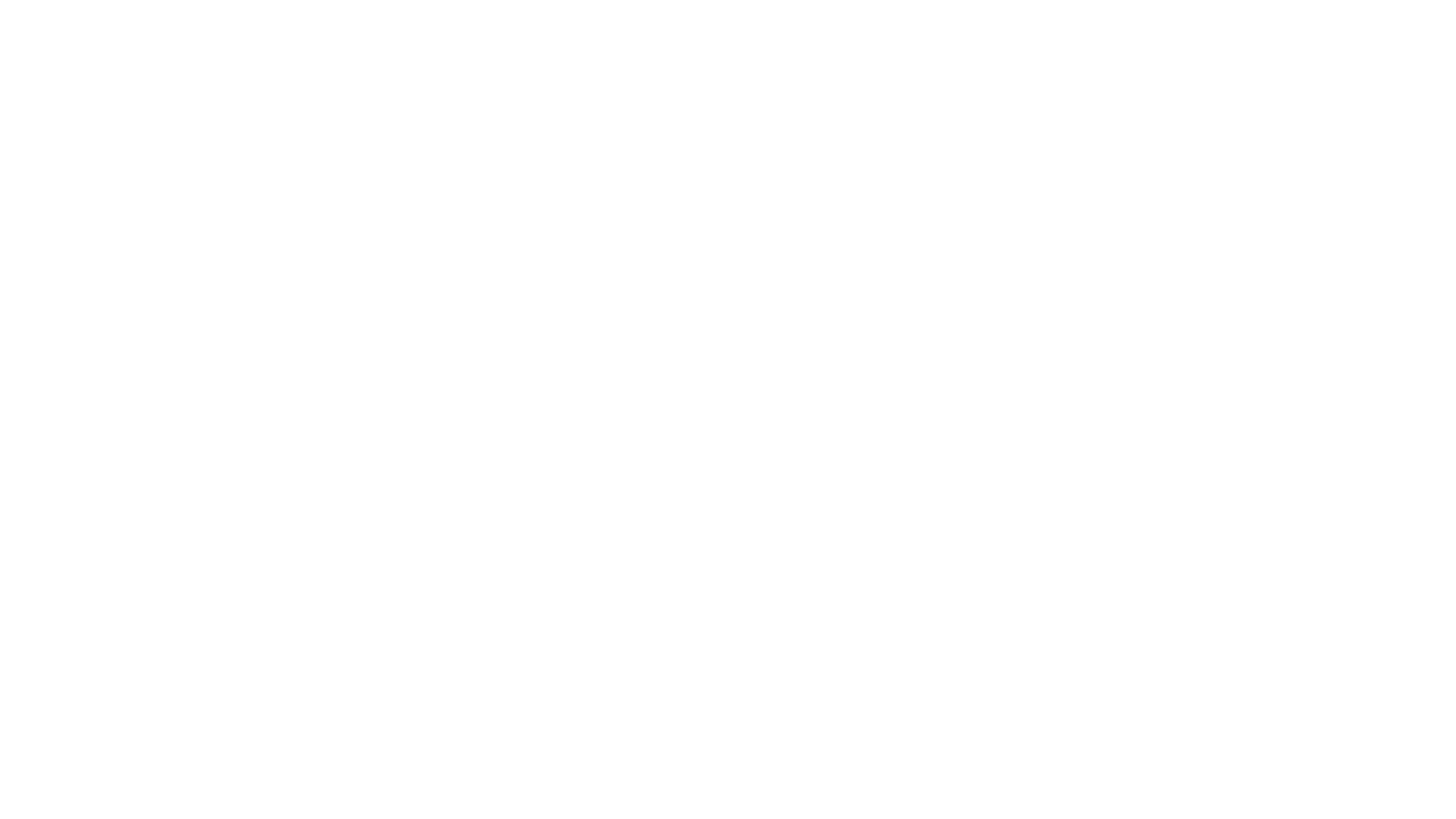 Příklad
Termín: Etnický konflikt
Definice (francouzský výkladový slovník): Střetnutí odlišných národnostně-politických zájmů různých národností v mnohonárodnostních státech, které někdy mohou vyústit v ozbrojený konflikt
Odkazy: Hutové a Tutsiové ve Rwandě.
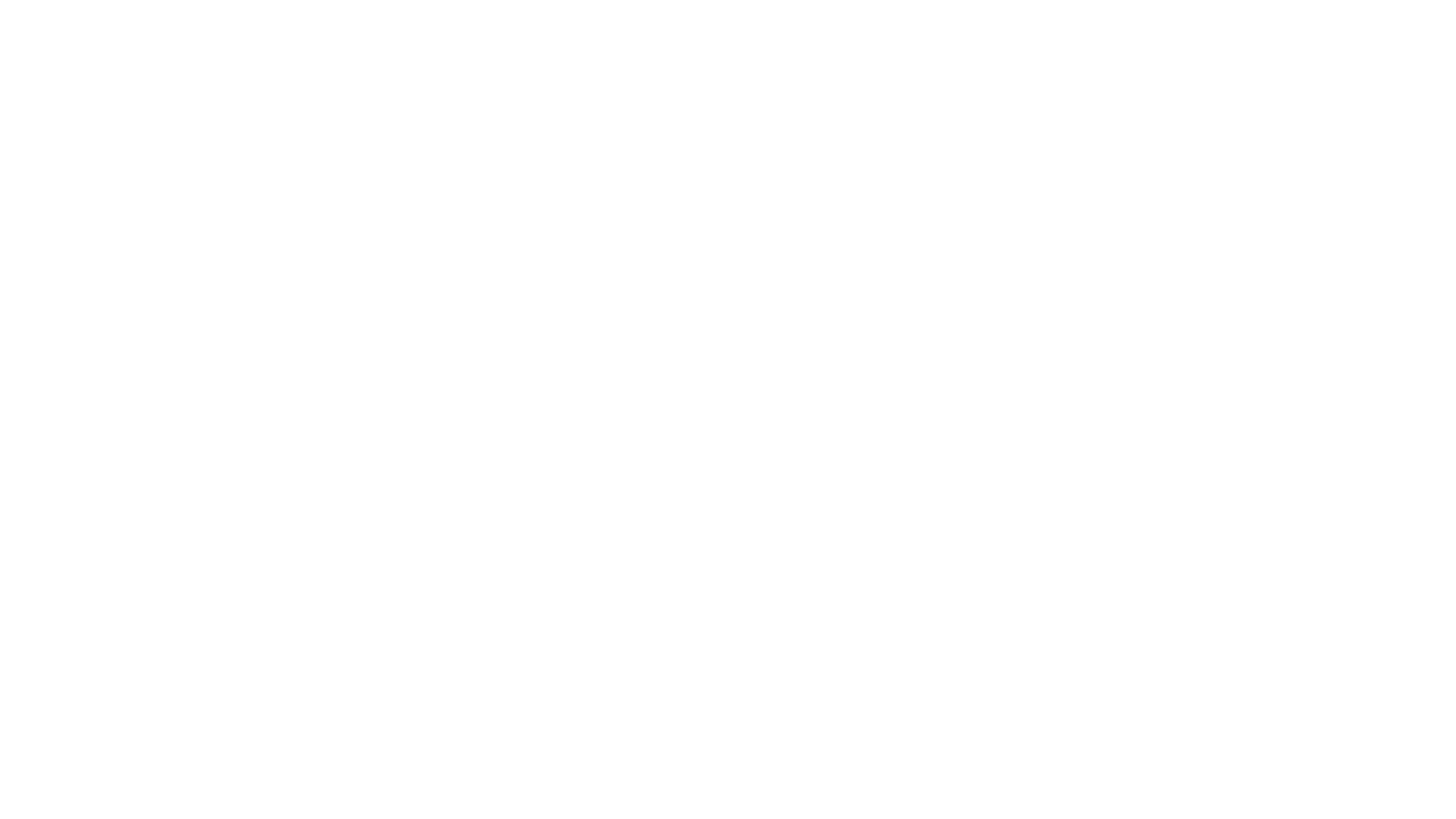 Dobrý koncept by měl být
Koherentní – definice by měla obsahovat atributy,  vlastní všem zkoumaným objektům a zároveň by měla koncept umět odlišit od jiných konceptů.

Příklad: Politická strana jako „dobrovolné sdružení lidí, které usiluje o moc“. Odpovídá entitám, které označujeme jako „politické strany“. Pokud bychom definovali PS jen jako „dobrovolné sdružení“, nedokázali bychom ji odlišit např. od zájmových spolků.
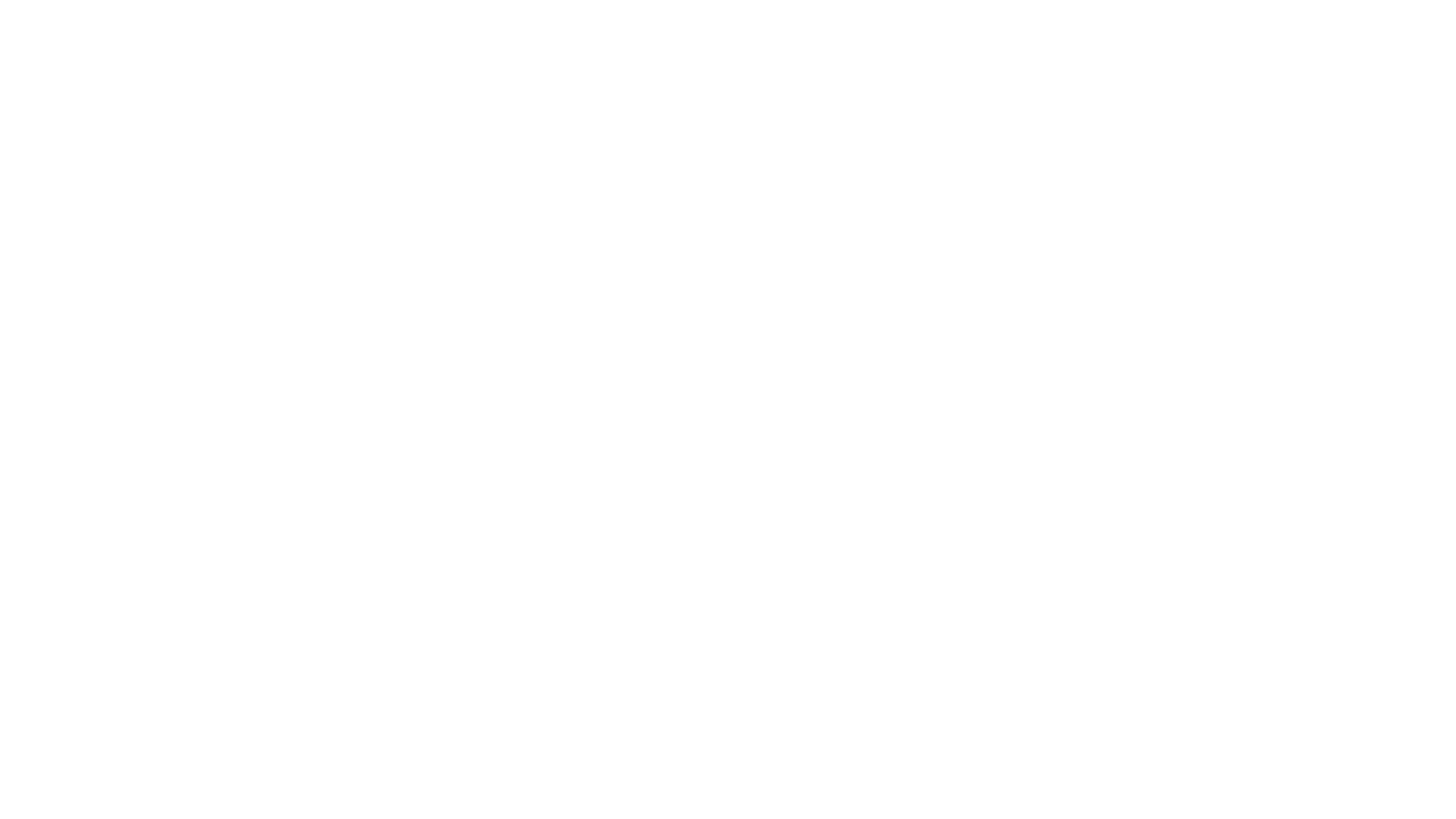 Dobrý koncept by měl být
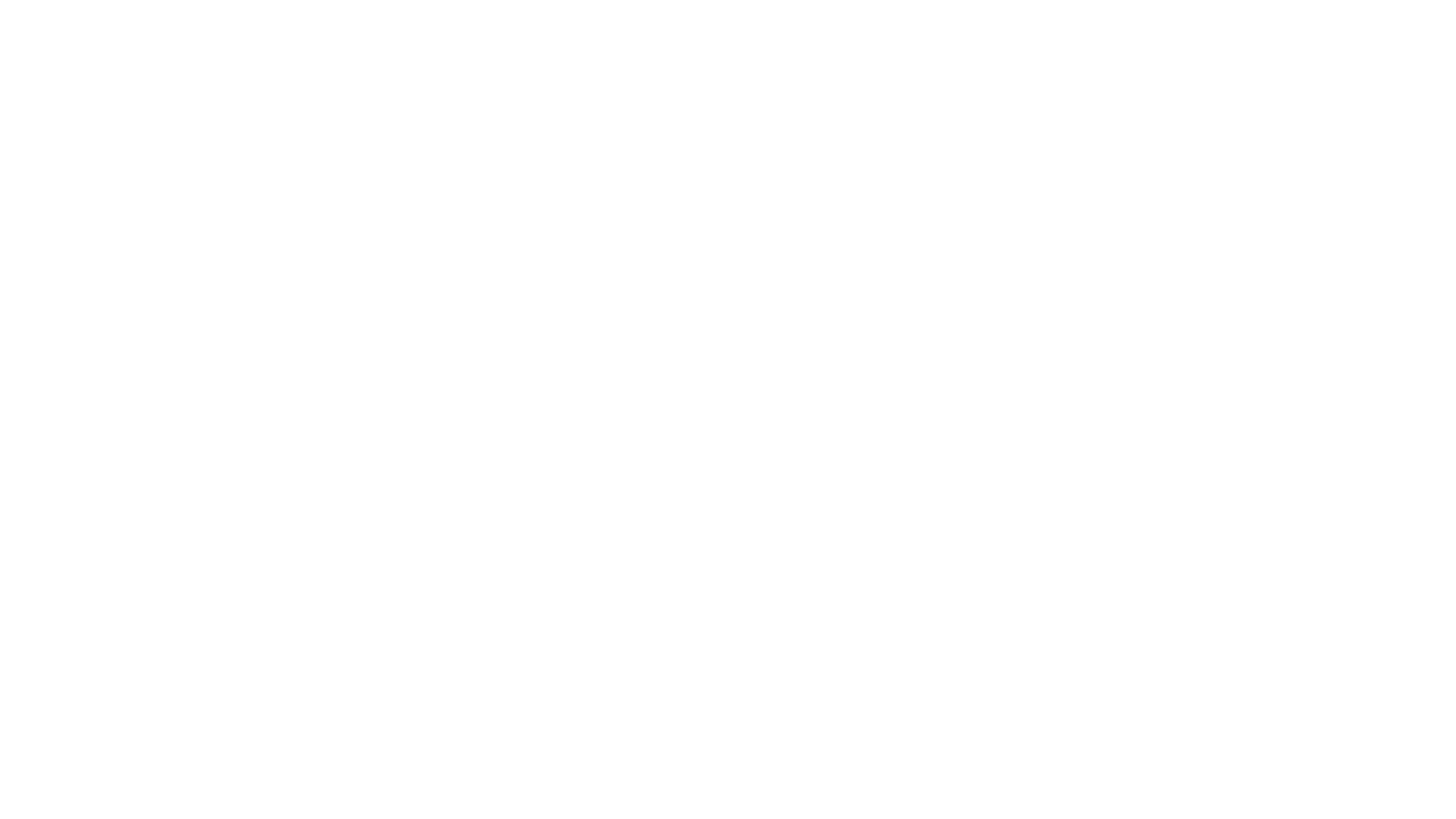 Dobrý koncept by měl být
Validní – jeho intenze by měla odpovídat extenzi

Příklad: Politická strana jako „dobrovolné sdružení lidí, které usiluje o moc“. Na základě této definice nepovažujeme např.  Klokánek za politickou stranu, protože neusiluje o politickou moc. Pokud by panovala shoda, že Klokánek je politická strana, koncept by validní nebyl a musel by se redefinovat.
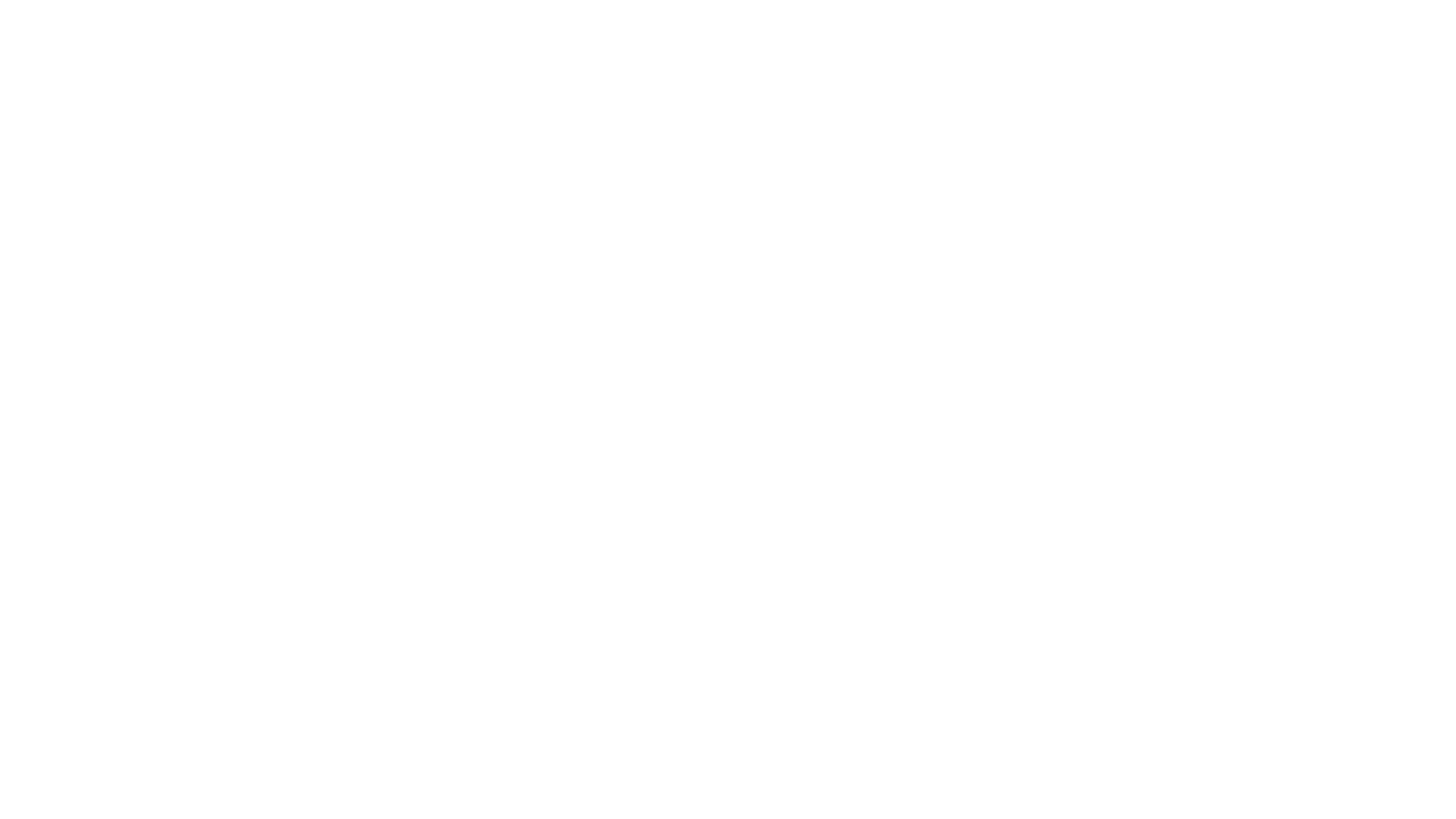 Dobrý koncept by měl mít
dobrou rezonanci – neměl by být v kontradikci s již používanými koncepty, měl by být co možná nejvíce srozumitelný, pozor na neologismy!

Příklad: konceptu, definovanému jako „dobrovolné sdružení lidí, které usiluje o moc“, říkáme „politická strana“, ne „politická ideologie“, protože tak se už jmenuje jiný koncept s jinou definicí.
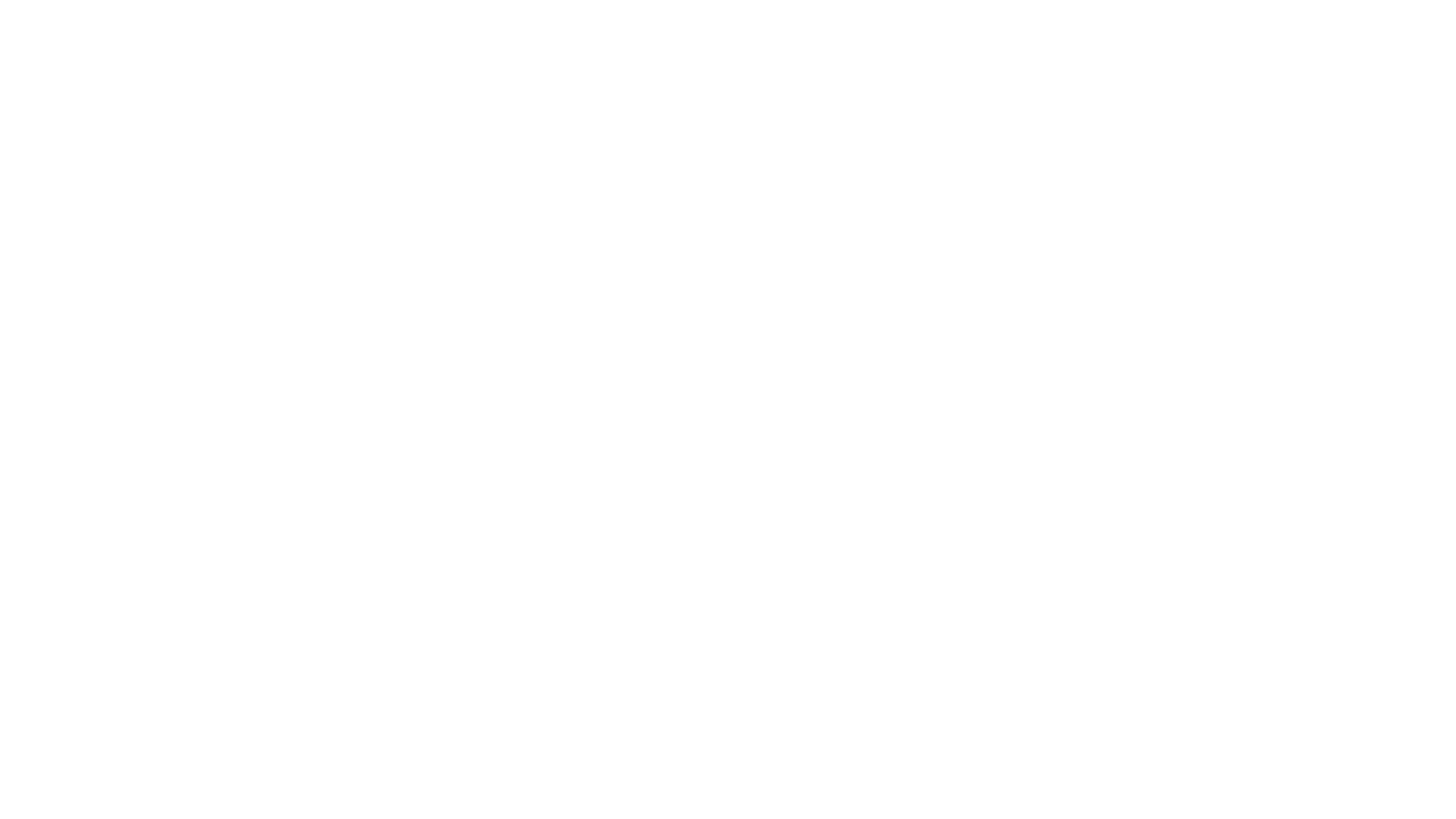 Dobrý koncept by měl mít
co možná největší kontextový rozsah – v čím více kontextech dává smysl, tím lépe.

Příklad: „Politická strana“ jako „dobrovolné sdružení lidí, které usiluje o moc“- koncept s takovouto definicí můžeme použít šířeji než definici „dobrovolné sdružení lidí, které v ČR usiluje o moc“.
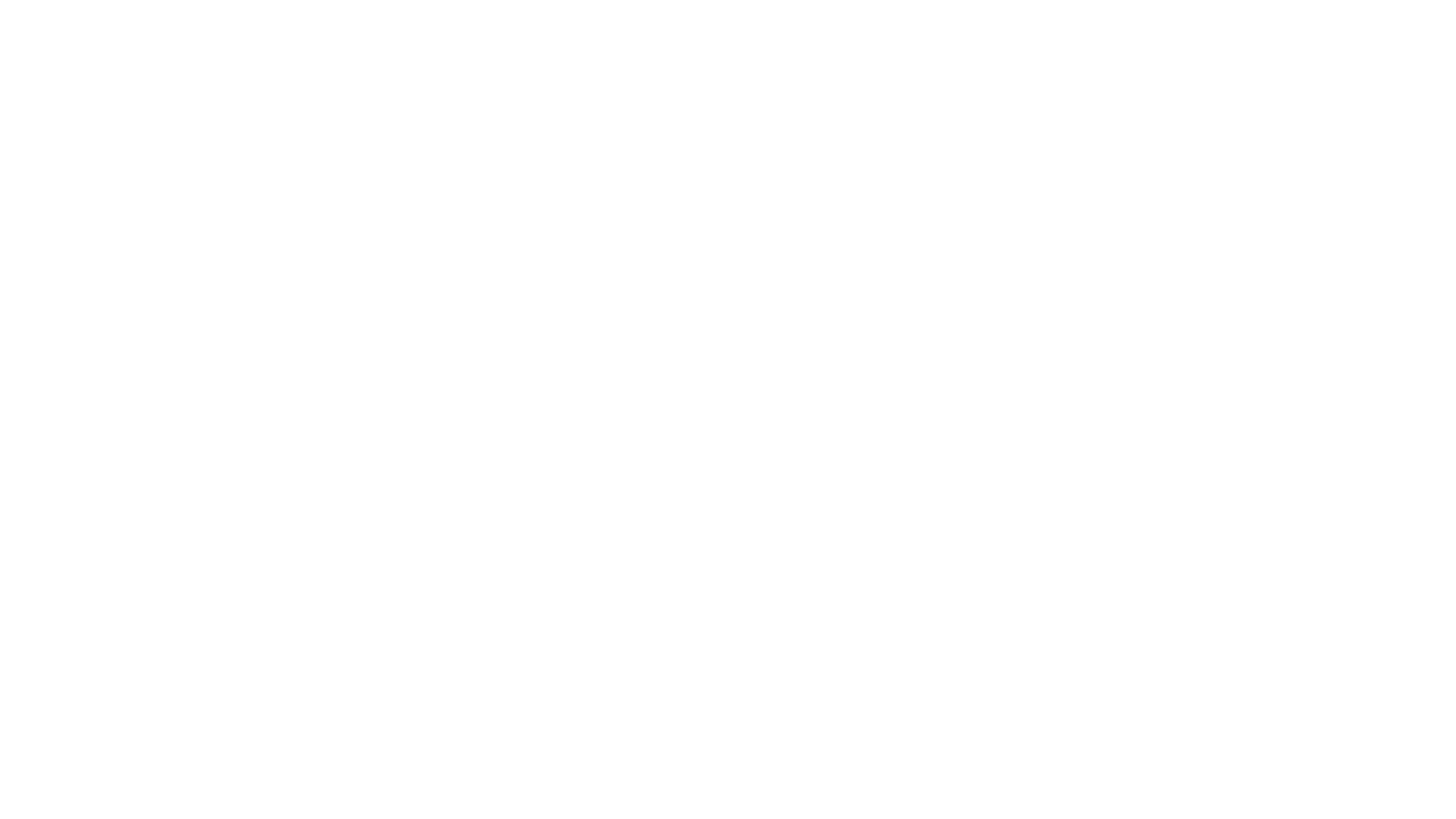 Dobrý koncept by měl být
úsporný- definovaný pomocí několika málo hlavních atributů, které mají odkazy společné

Příklad: Politická strana jako „dobrovolné sdružení lidí, které usiluje o moc“. Je definováno pomocí tří hlavních atributů, koncept je úsporný.
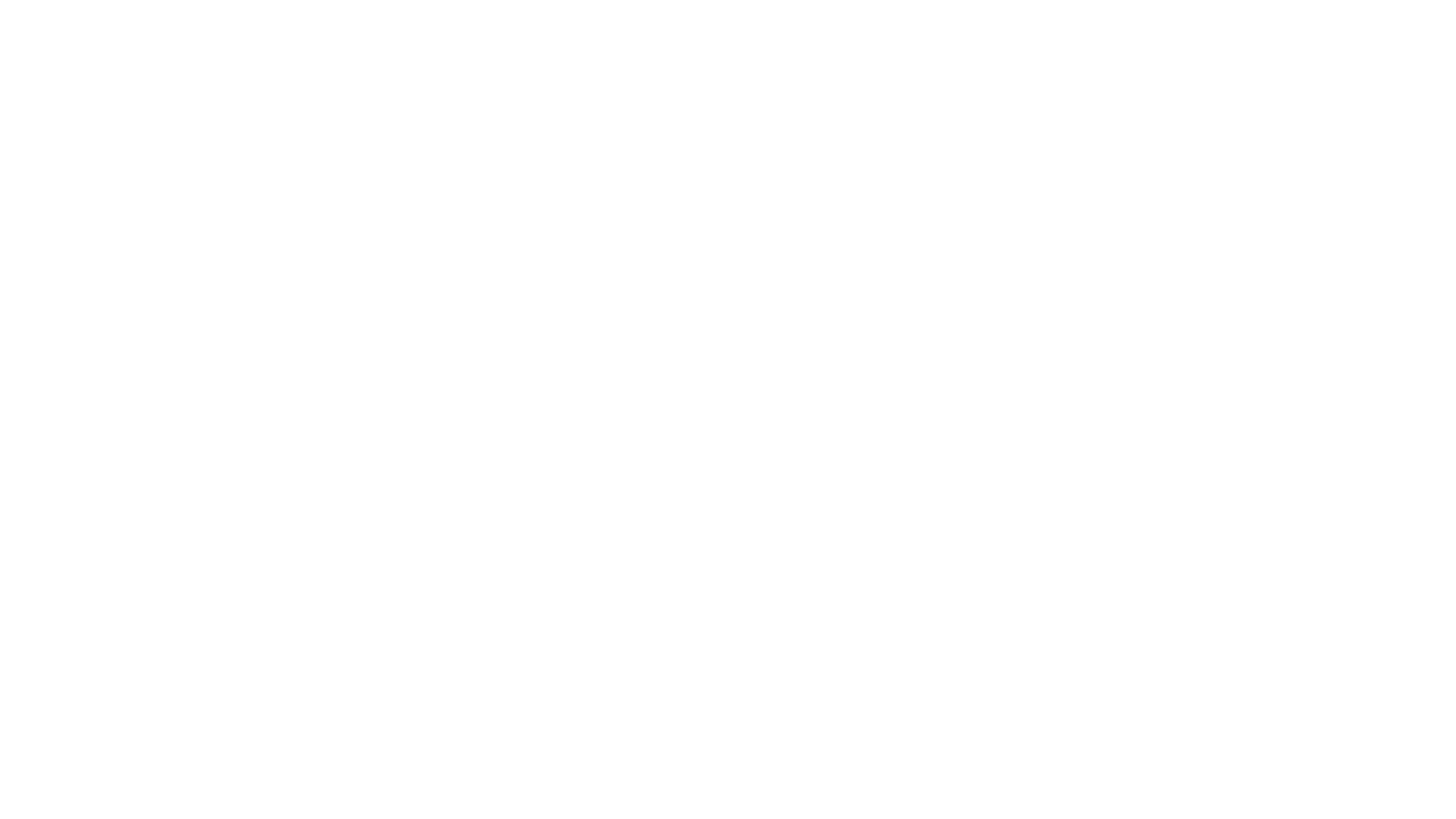 Dobrý koncept by měl být
analyticky a empiricky užitečný – měl by být dobrým stavebním kamenem teorií

Příklad: Politická strana jako „dobrovolné sdružení lidí, které usiluje o moc“. „Politická strana“ se nám jako koncept v politologii hodí- je celá řada teorií, které vysvětlují něco na politických stranách nebo politické strany slouží k tomu, abychom jimi (např. jejich počtem) něco vysvětlili.
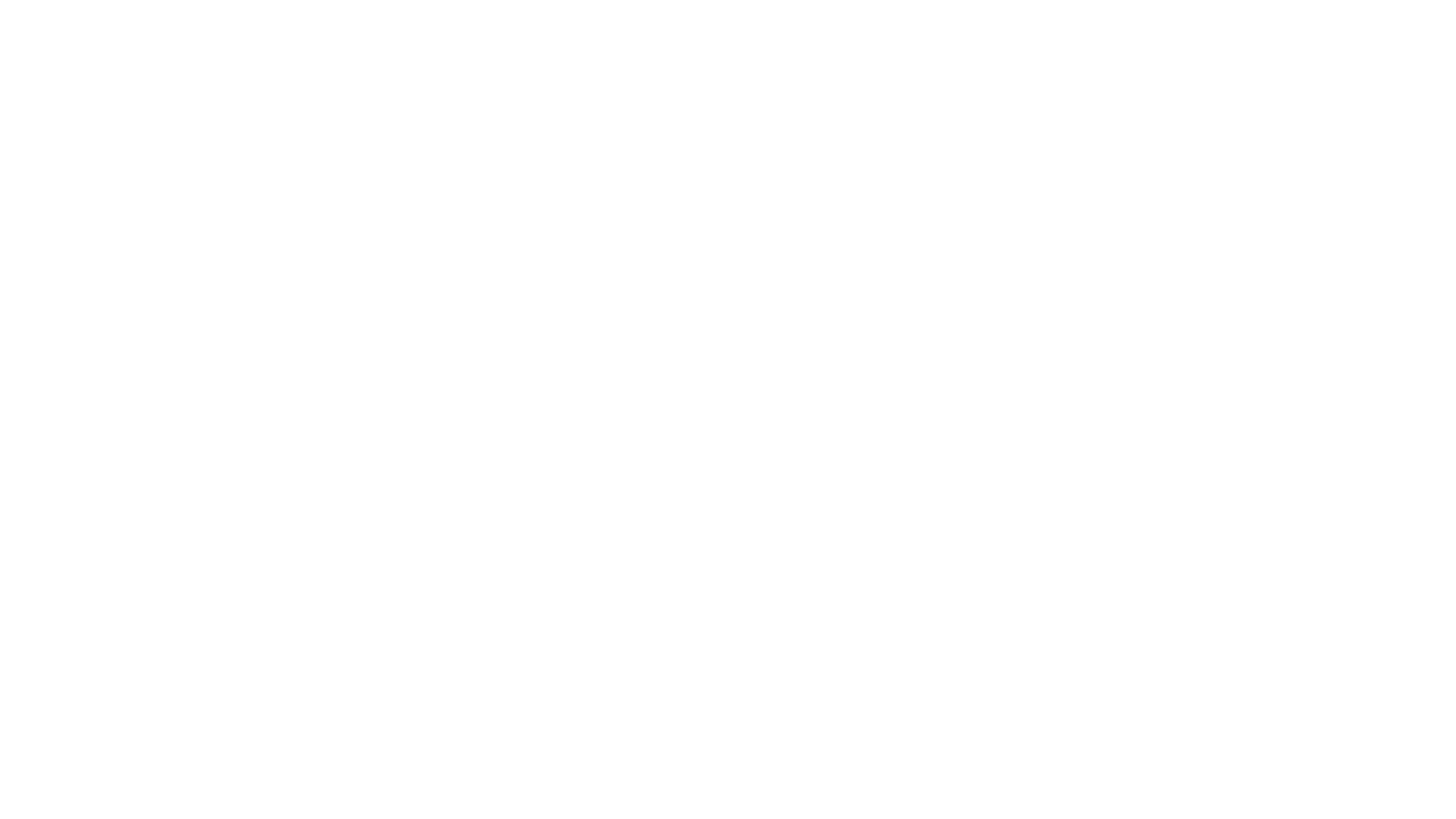 Vztah intenze a extenze konceptu: jak poznáme, že něco odpovídá konceptu?
Nutné a dostačující podmínky (jsou naplněny všechny položky definice)

NEBO

Rodinná podobnost (je naplněn určitý počet položek definice).

U složitých konceptů se často spokojíme s rodinnou podobností, u jednodušších vyžadujeme NaPP.
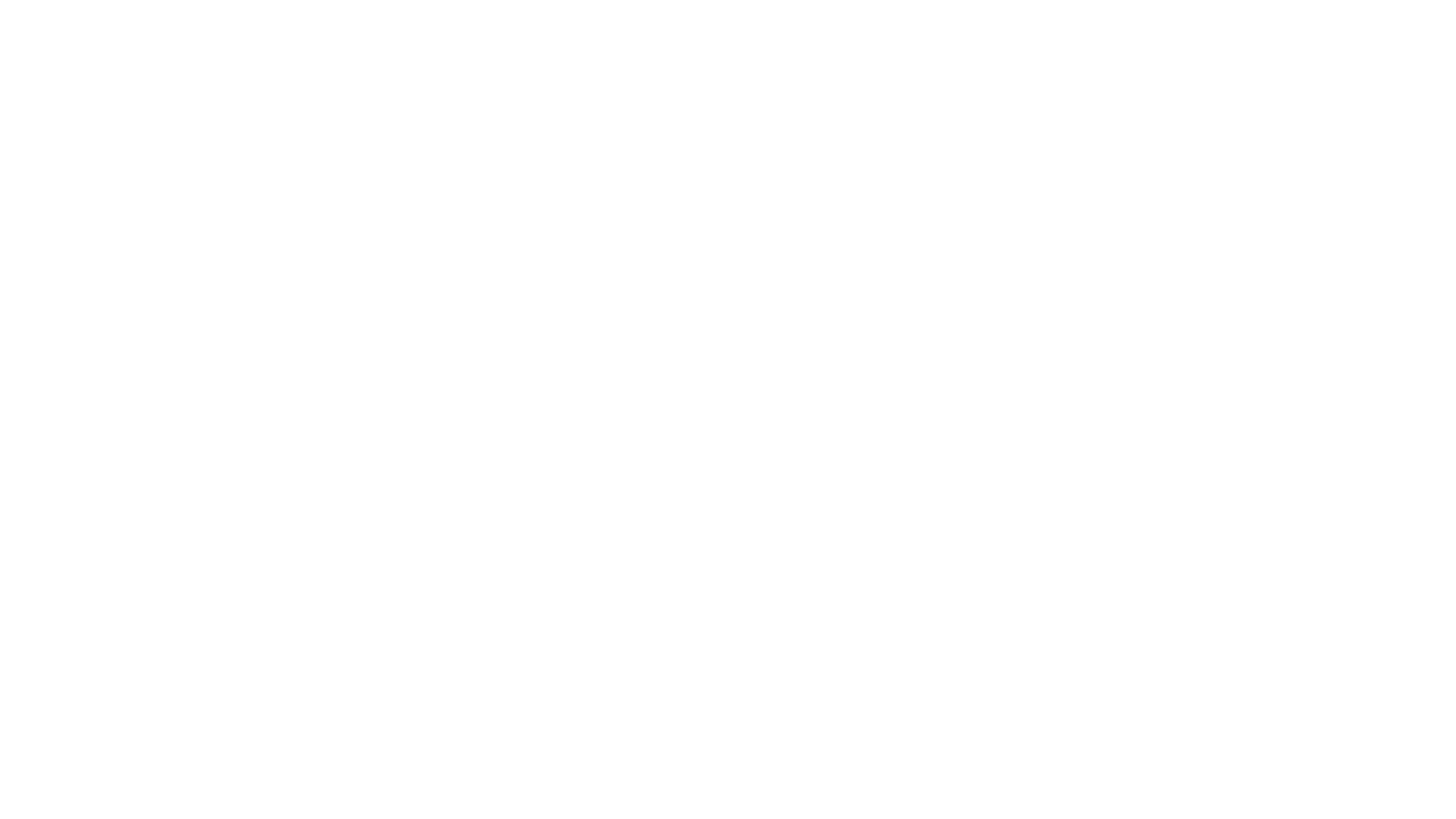 Příklad: koncept „podmínky života“
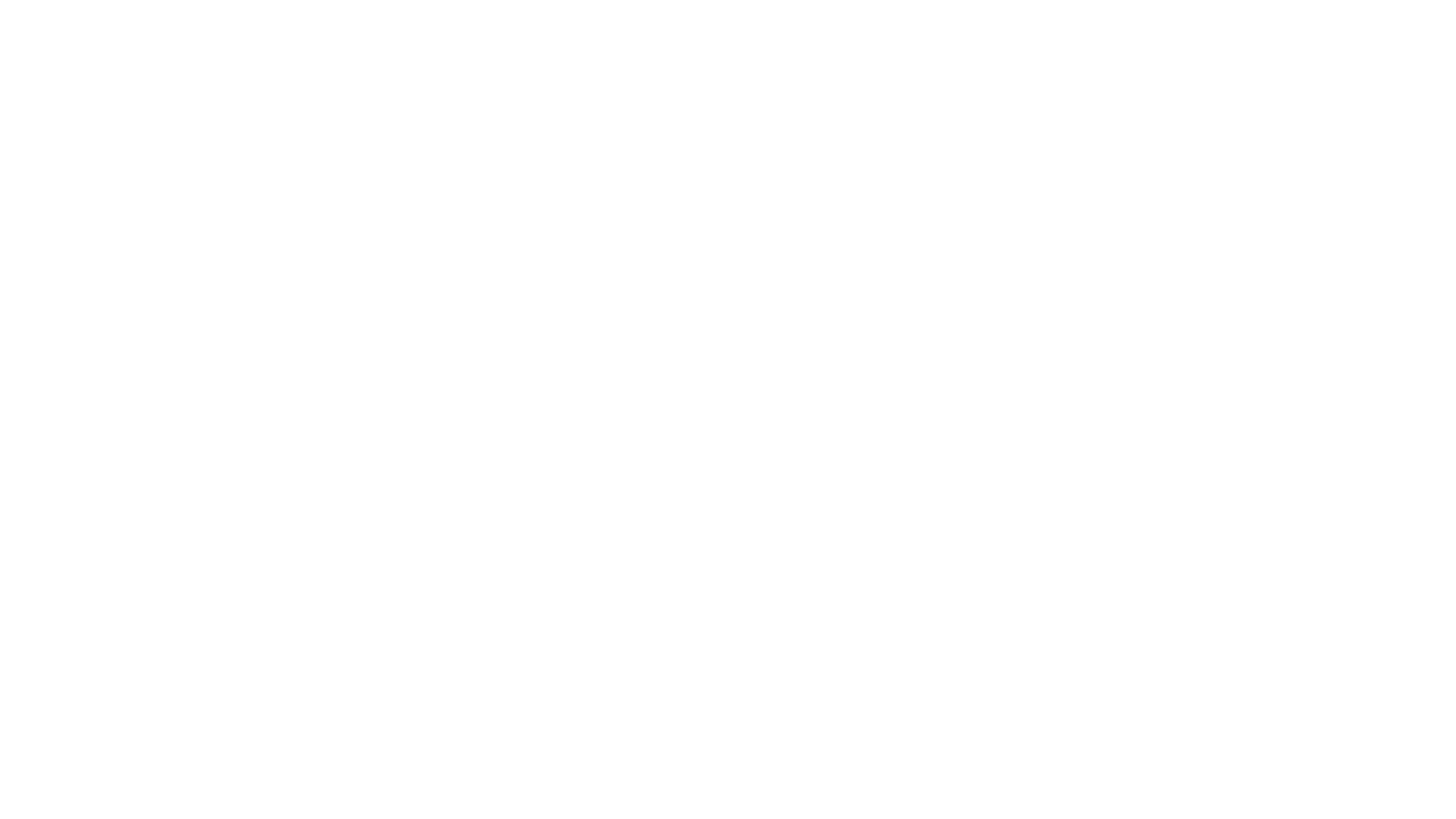 Koncepty: „žebřík abstrakce“
Pokud má koncept zahrnovat mnoho různých případů, je obvykle vymezení dosti obecné (příklad: politická strana)

Pokud je vymezení velmi konkrétní, obvykle lze koncept použít ke generalizování o malém množství případů (příklad: catch-all politická strana)
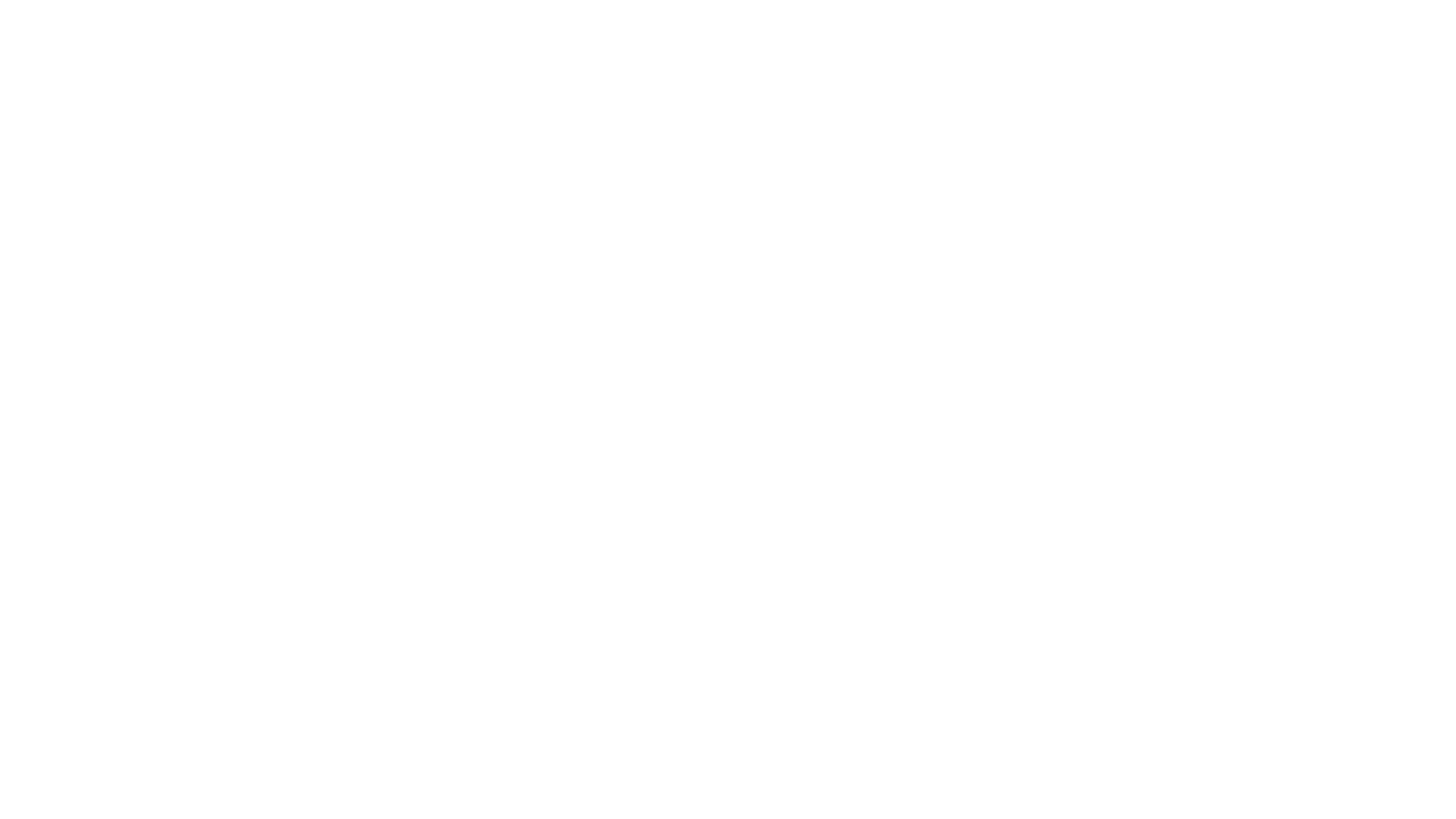 Co si z teorie konceptů vzít pro výzkum
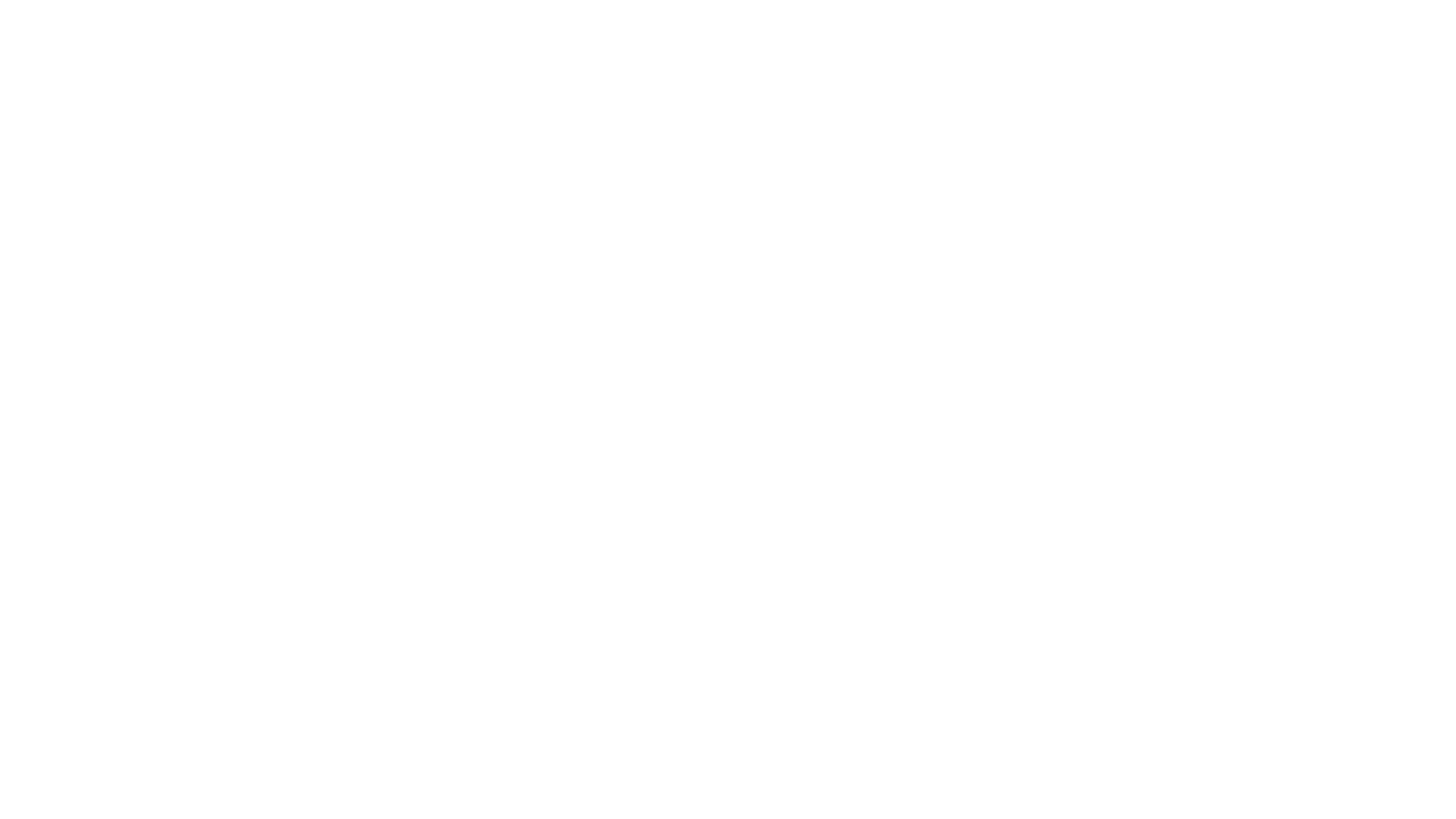 Koncepty a proměnné
Nutným krokem ve výzkumu je operacionalizace konceptů – jejich převedení do měřitelné podoby
Koncepty jsou pak reprezentovány proměnnými
Každá proměnná má popis (label, označuje, co proměnná je, co vyjadřuje) a hodnoty (stavy, v nichž se vyskytuje a je možné ji v nich „měřit“).
Příklad: Koncept vzdělání lze operacionalizovat pomocí proměnné „Roky ve škole“, označující „Počet úspěšně ukončených ročníků studia“ s hodnotami „0-n let“
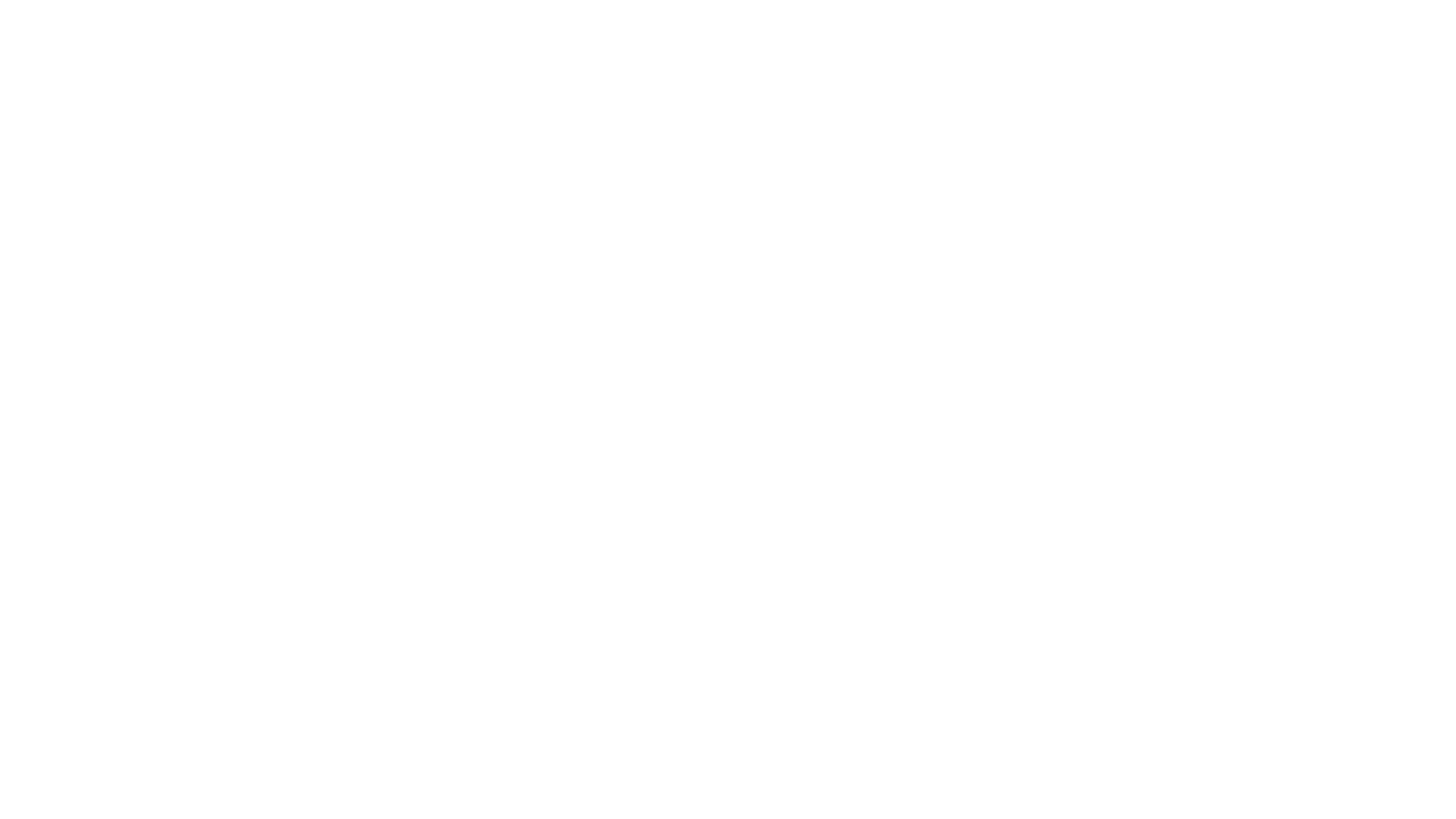 Vztahy mezi proměnnými
Analyticky rozlišujeme:
- závislou proměnnou (její hodnota závisí na stavu nezávislé proměnné)
- nezávislou proměnnou (ovlivňuje hodnotu závislé proměnné).

Příklad:
Šance amerického prezidenta být znovuzvolen (ZP) závisí na stavu americké ekonomiky v době voleb (NP).
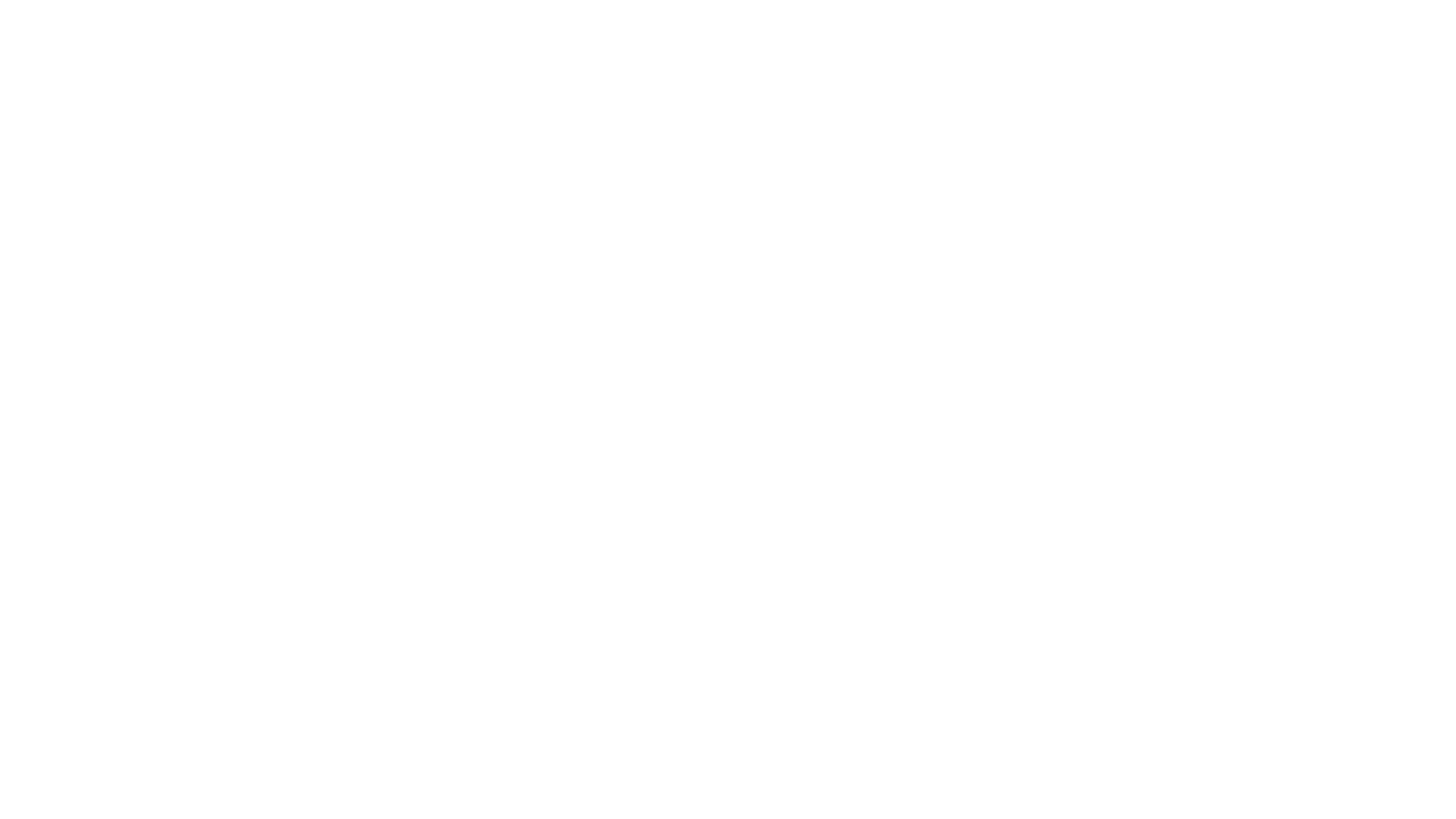 Proč závislou a nezávislou proměnnou rozlišujeme (jen) „analyticky“
To, co je v naší úvaze „závislou proměnnou“, může být v jiné situaci nezávislou.
Dokonce i v situaci, pokud jde o stejné proměnné.

Příklad:
Vztah volebního násilí a kvality demokracie
V některých teoriích vystupuje volební násilí jako nezávislá proměnná, schopná vyvolat změnu kvality demokracie, 
v jiných je nezávislou proměnnou kvalita demokracie, která ovlivňuje míru volebního násilí.
Co je potřeba udělat, než začneme měřit
Závislá proměnná (koncept)
Nezávislá proměnná (koncept)
 





Nezávislá proměnná (měřitelná)
OPERACIONALIZACE
Závislá proměnná (měřitelná)
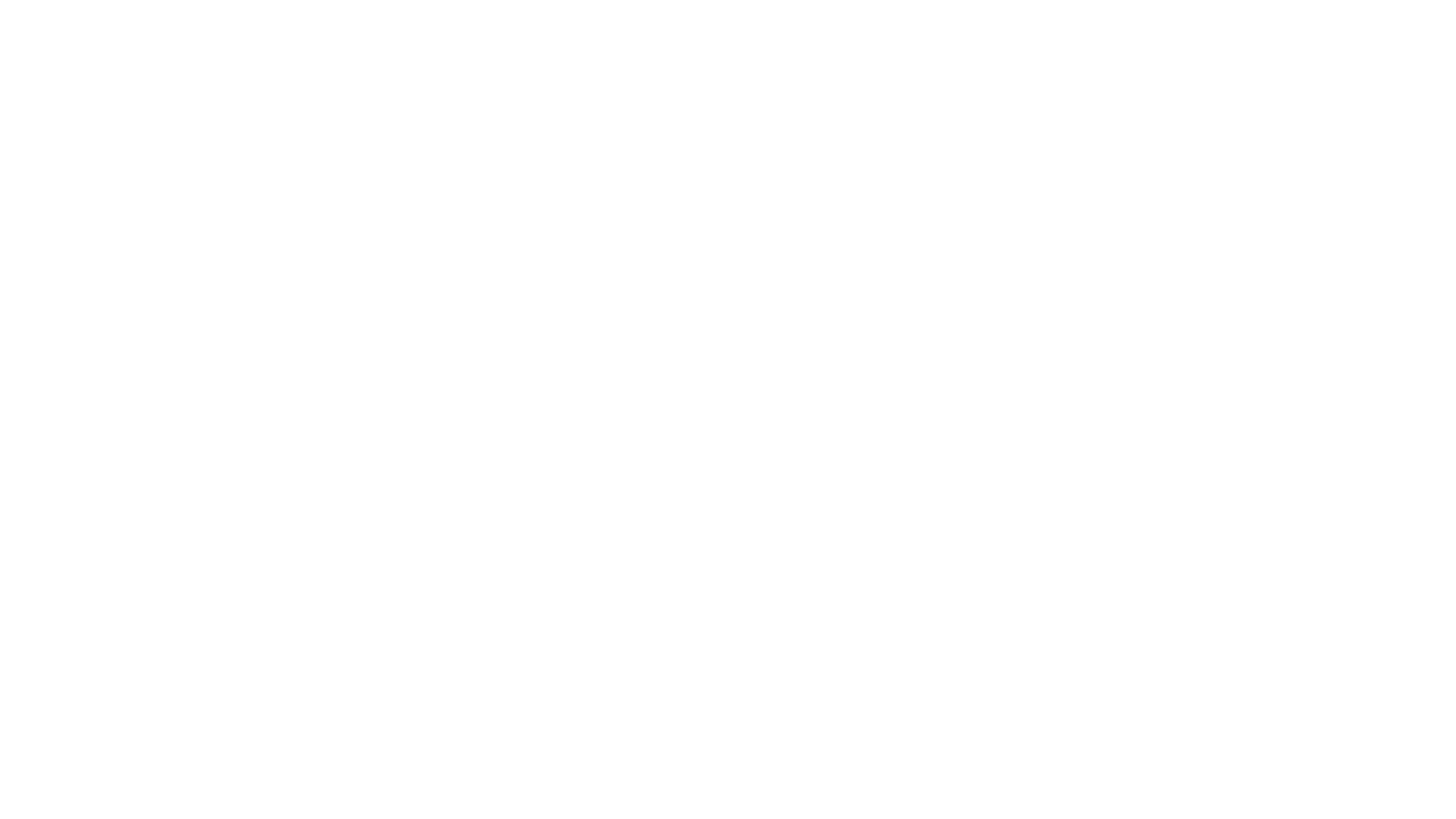 Příklad
Politik: „V několika evropských zemích se jasně ukázalo, že voliči v době (ekonomické) krize po roce 2008 odmítli program založený na expanzi sociálního státu“.

Převeďte toto tvrzení do podoby, aby bylo možné ho vědecky prověřovat.
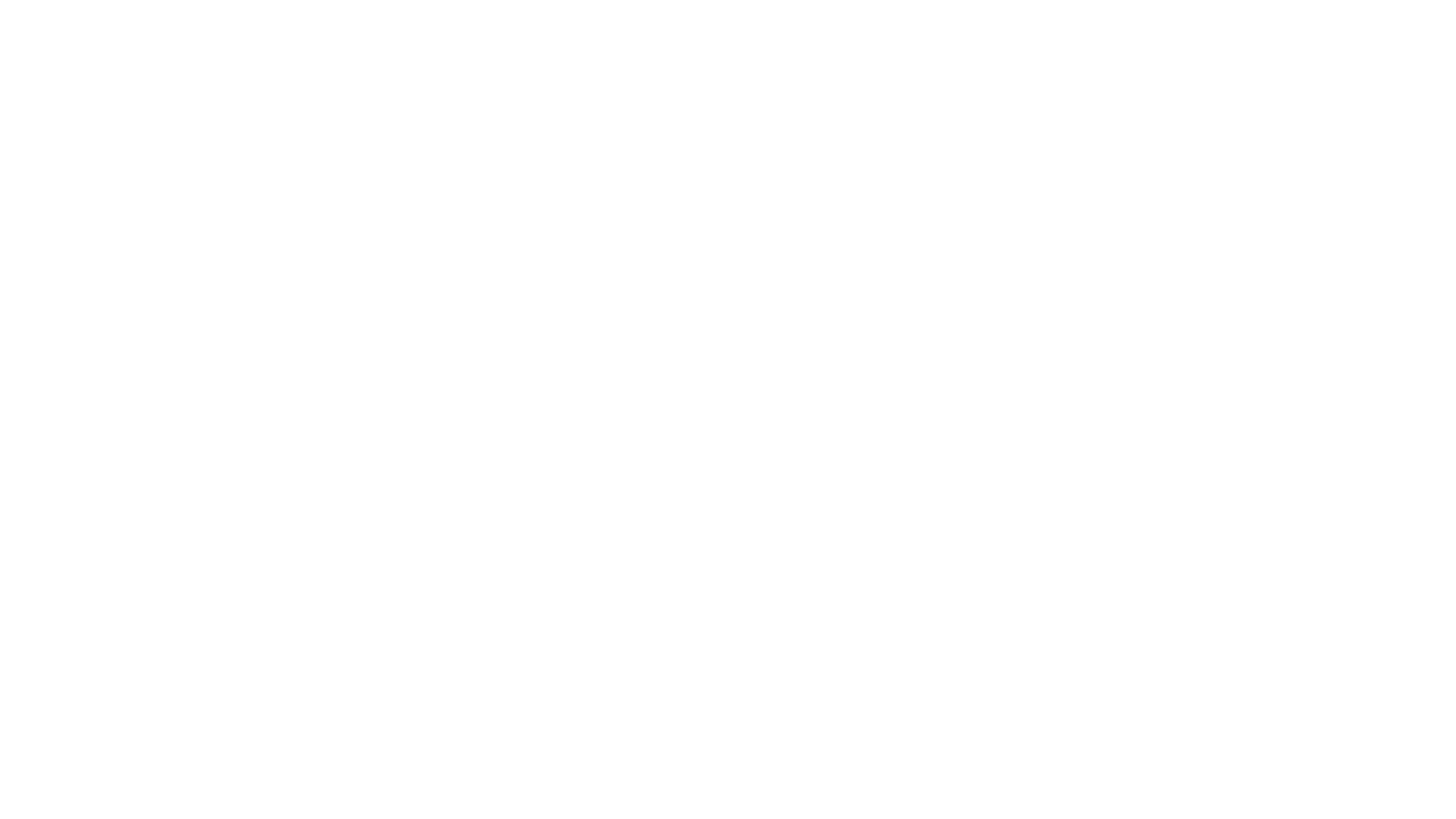 Sociálněvědný výzkum: prostředek ustavování kauzality (více Kellstedt-Whitten) POZOR- MAXIMÁLNĚ DŮLEŽITÝ SLIDE
Abychom mohli mezi dvěma proměnnými konstatovat kauzální vztah (nezávislá proměnná X ovlivňuje závislou Y):
Musí existovat věrohodný mechanismus, který spojuje X a Y.
Musíme si být jisti, že to není naopak a Y neovlivňuje X
Mění se Y s tím, jak se mění X (kovariance).
Neexistuje nějaká proměnná Z, která zároveň ovlivňuje X a Y.
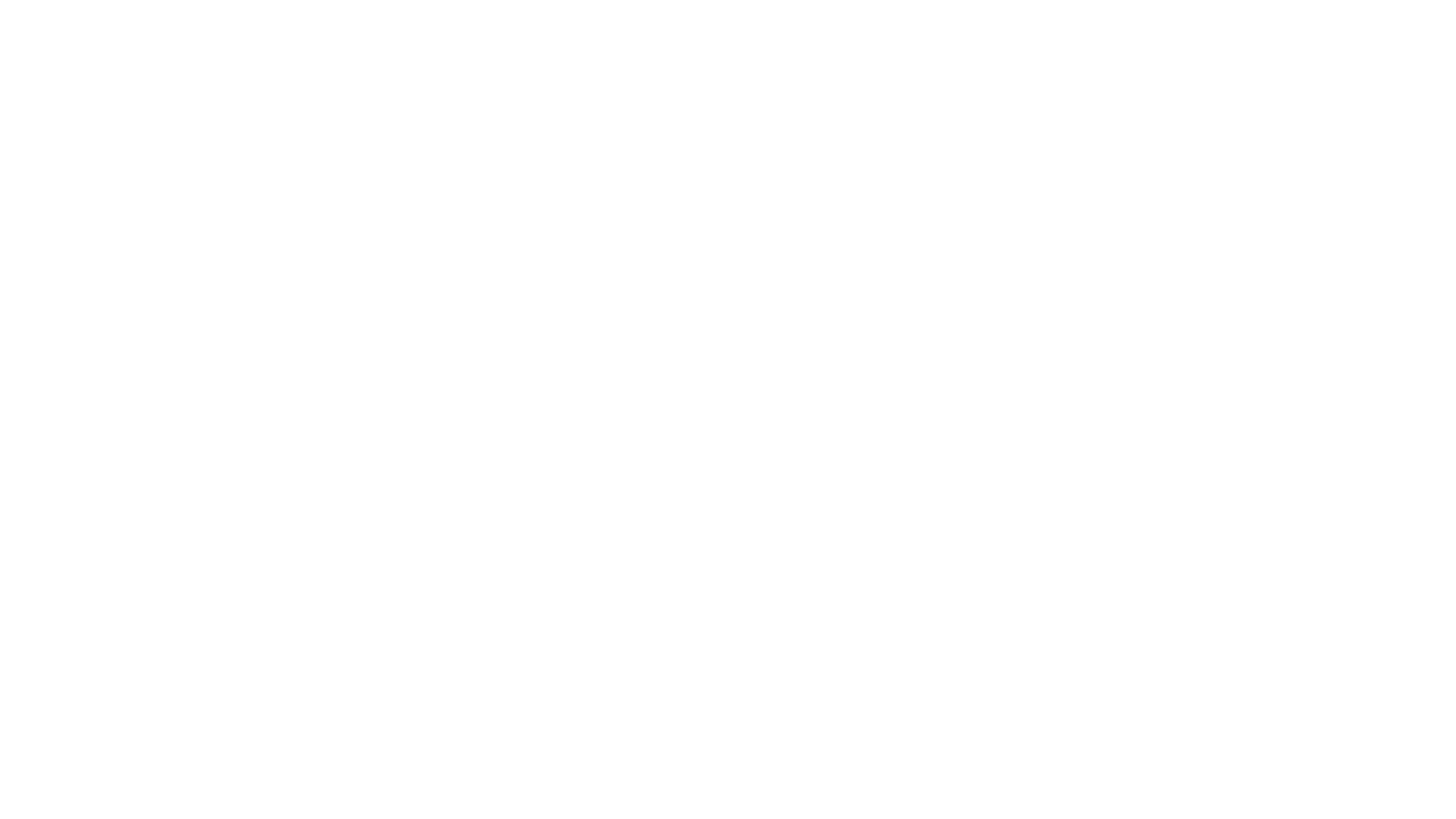 Posuďte Durkheimovu hypotézu o sebevražednosti pomocí konceptu čtyř kauzálních překážek
Míra protestantismu (v zemi) ovlivňuje míru sebevražednosti (v zemi)
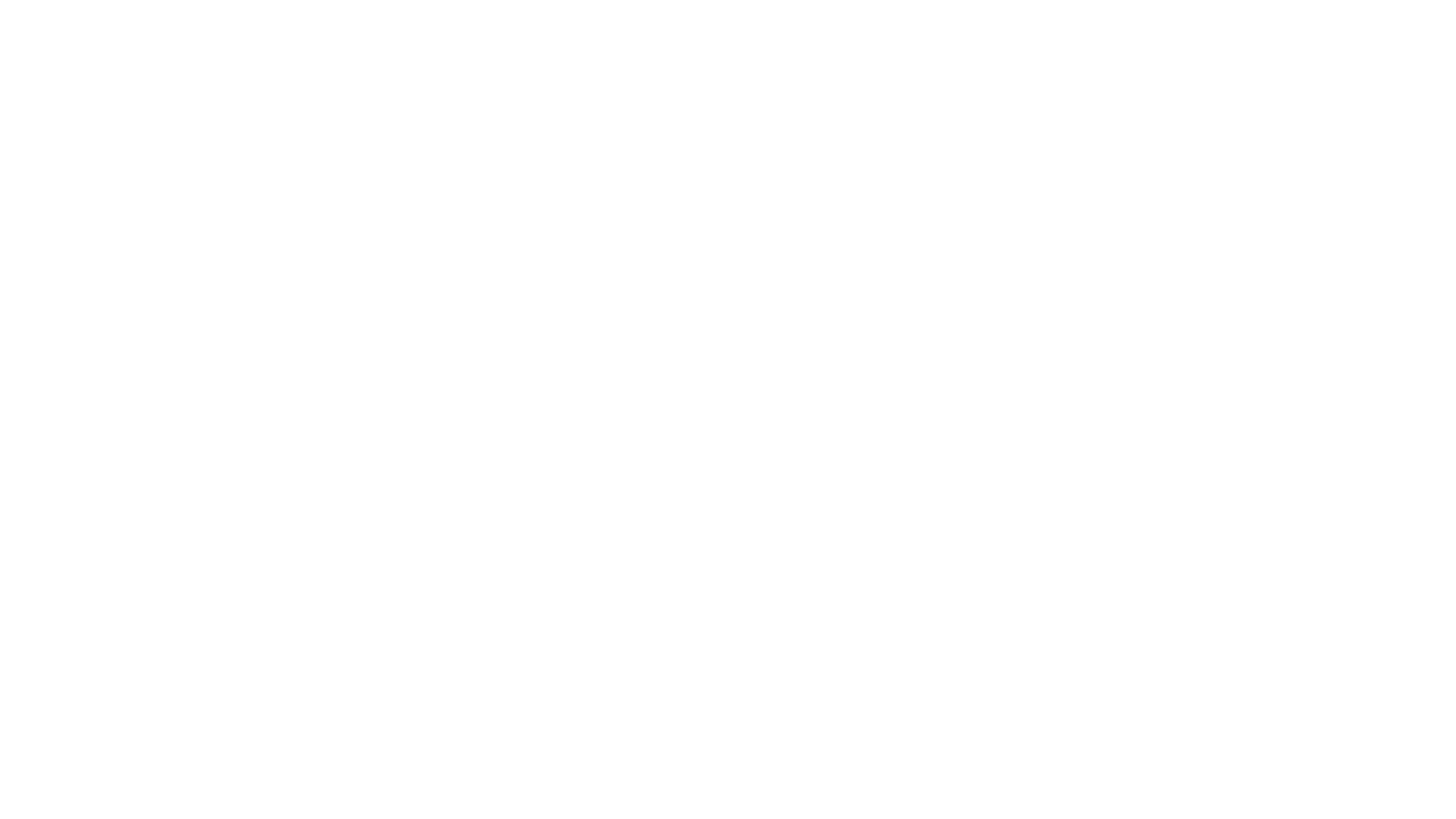 „Populární kauzality“ a jejich problémy na kauzálních překážkách
http://life.ihned.cz/zdravi/c1-64745510-pijete-cernou-kavu-bez-mleka-a-cukru-muzete-byt-psychopat-tvrdi-vedci?utm_source=mediafed&utm_medium=rss&utm_campaign=mediafed

http://www.ahaonline.cz/clanek/ahaonline-cz/22331/15-rad-pro-delsi-zivot.html
http://life.ihned.cz/zdravi/c1-64745510-pijete-cernou-kavu-bez-mleka-a-cukru-muzete-byt-psychopat-tvrdi-vedci?utm_source=mediafed&utm_medium=rss&utm_campaign=mediafed

http://www.ahaonline.cz/clanek/ahaonline-cz/22331/15-rad-pro-delsi-zivot.html
Příklad: „Častější chození na večírky prodlužuje život“
Jak se to tváří:
Jak to spíš je:
Chození na večírky by mělo prodlužovat život. Vidíme ale problém hned na první kauzální překážce, je celkem těžké navrhnout, proč by mělo.
Jak délka života, tak chození na večírky, je ovlivněno životním stylem, resp. penězi. Umožňují kvalitněji se starat o zdraví i chodit často na večírky.
Abychom totiž přeskočili čtvrtou kauzální překážku, museli bychom ukázat, že bohatí lidé, kteří chodí na večírky, žijí déle, než bohatí lidé, kteří nechodí. Což se zdá jako málo pravděpodobné, ale kdo ví (otestujte, až budete hodně bohatí :-) ).